Использование интерактивной образовательной платформы «Учи.ру» для повышения качества образования обучающихся
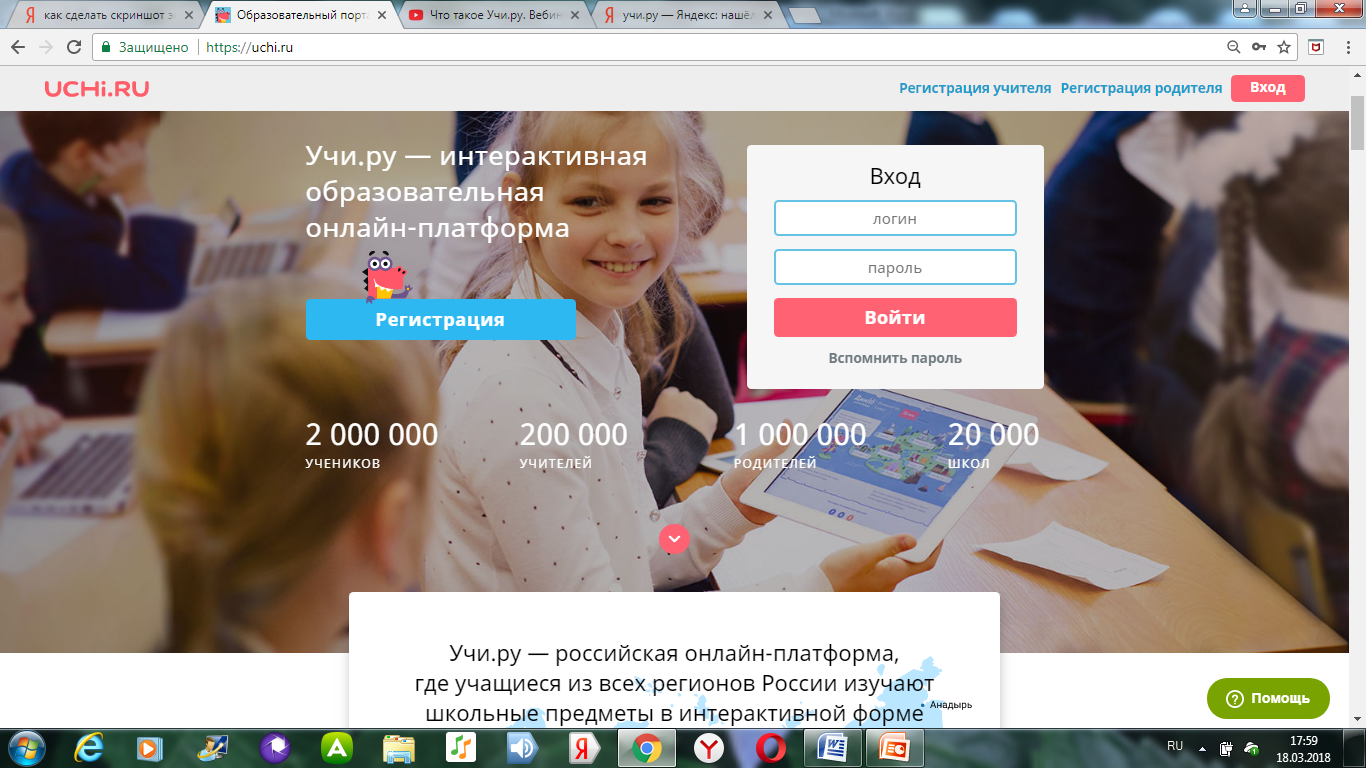 Предметы                           Классы
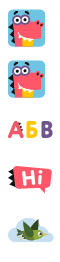 Математика                         1-6
Алгебра                                 7-11
Русский язык                       1-3
Английский язык               1-4
Окружающий мир              1-4
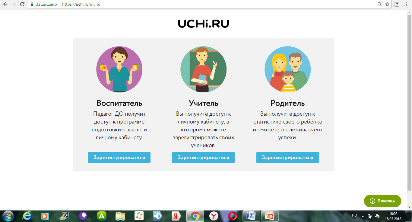 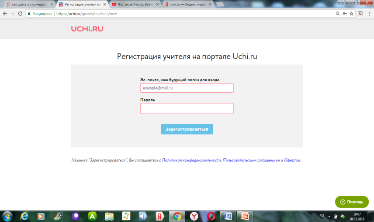 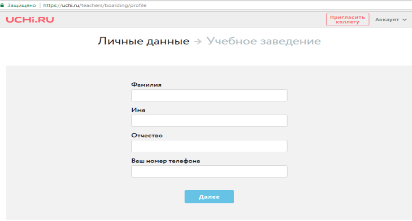 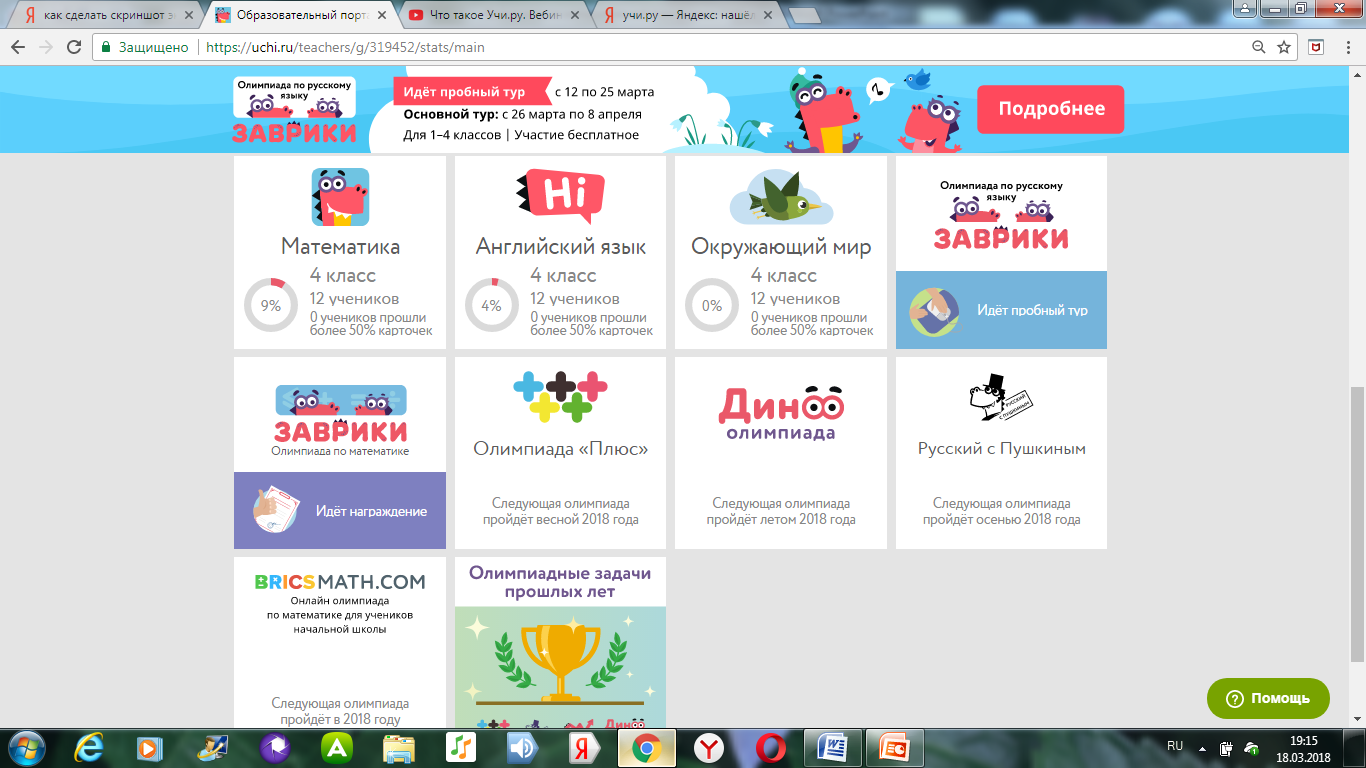 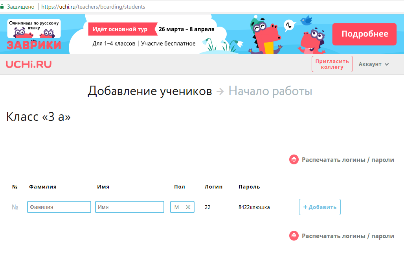 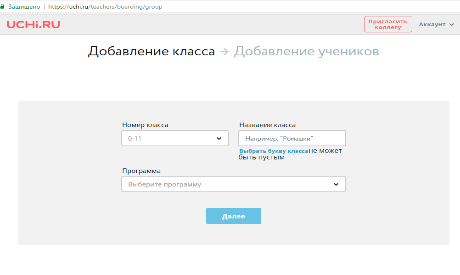 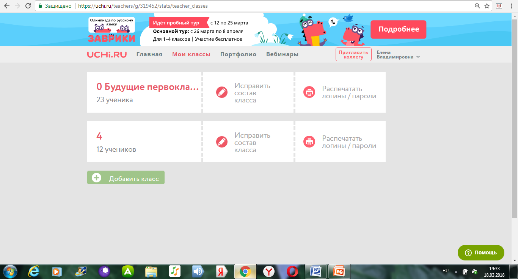 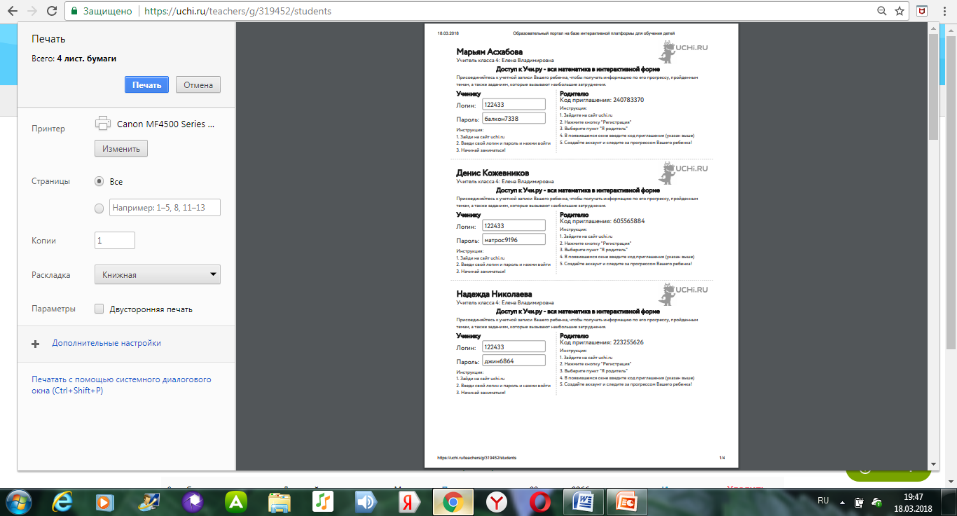 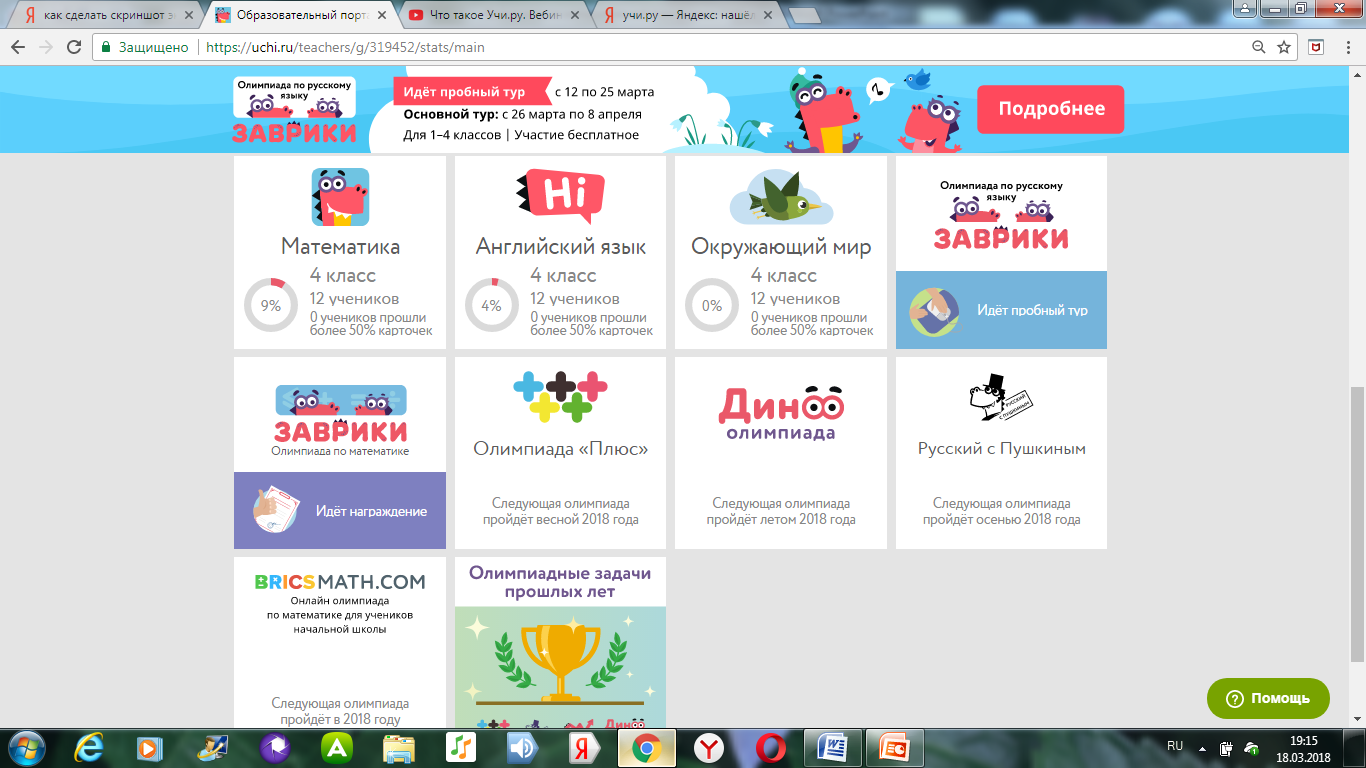 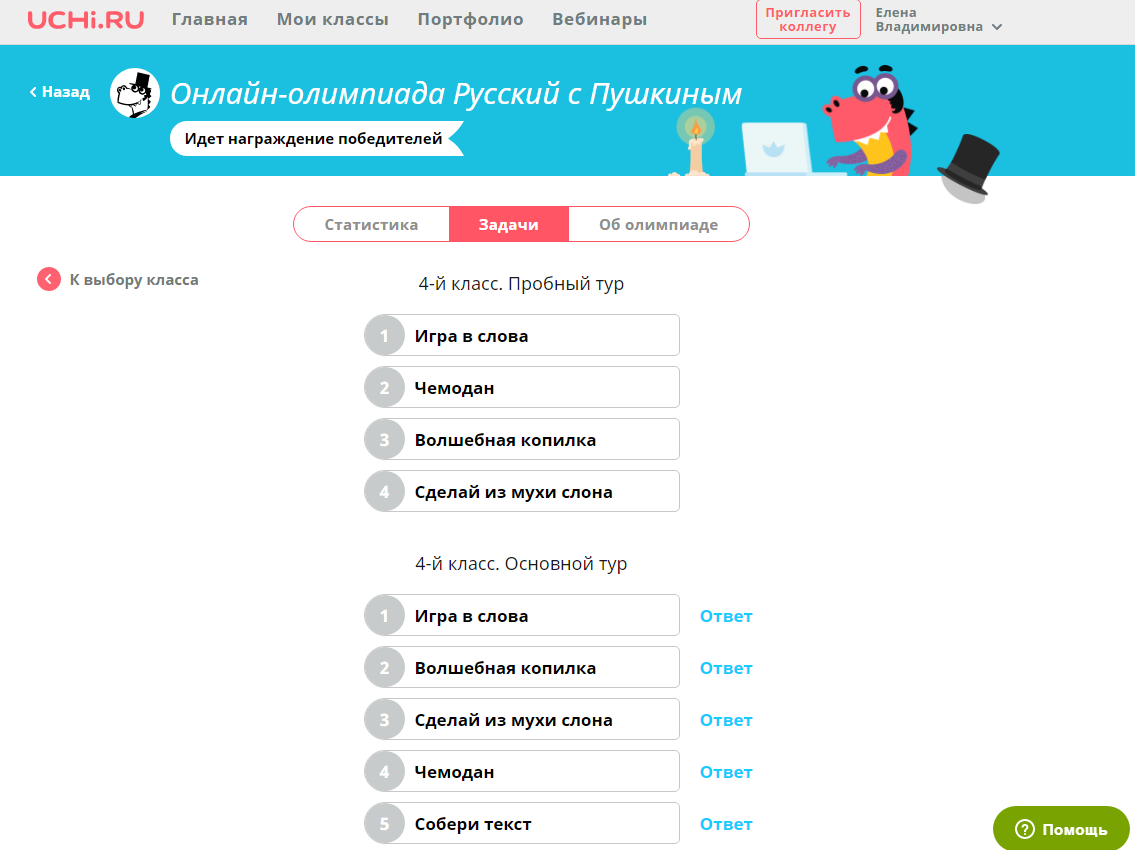 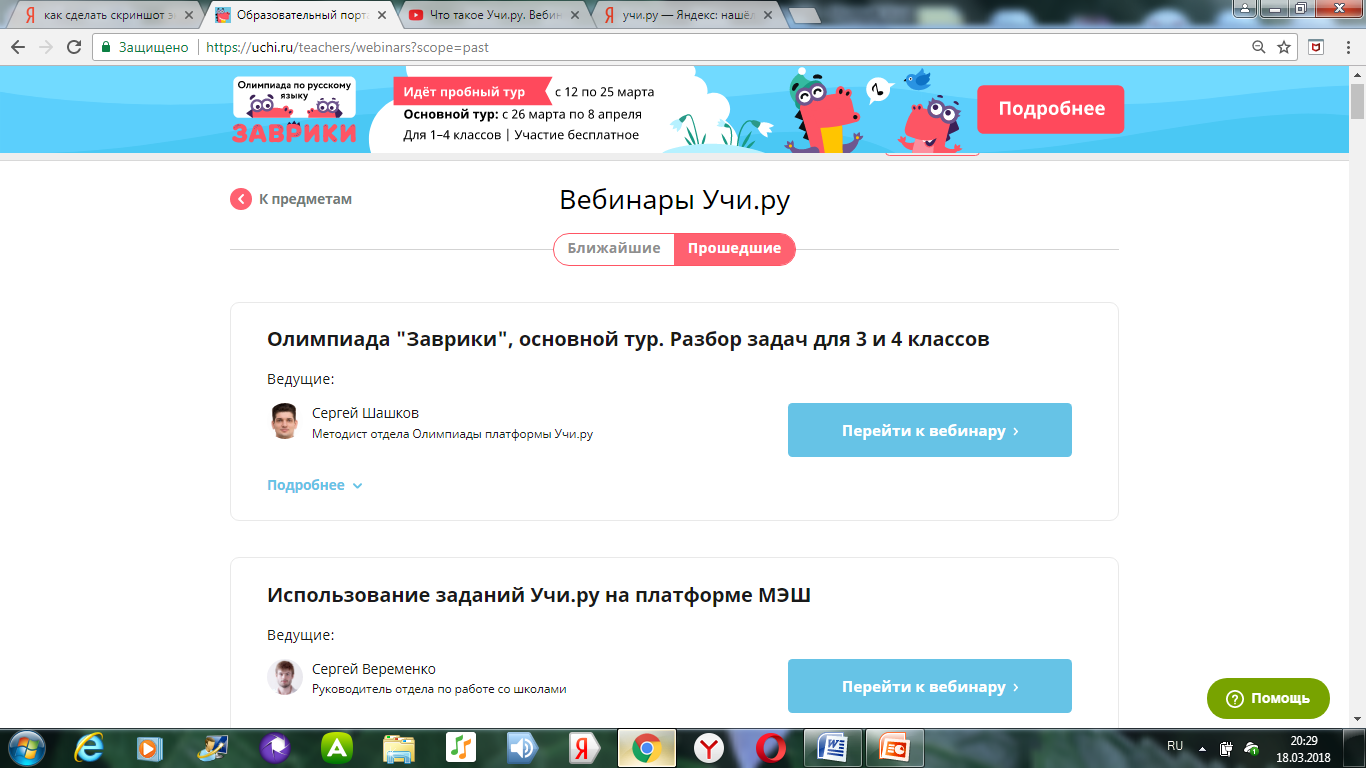 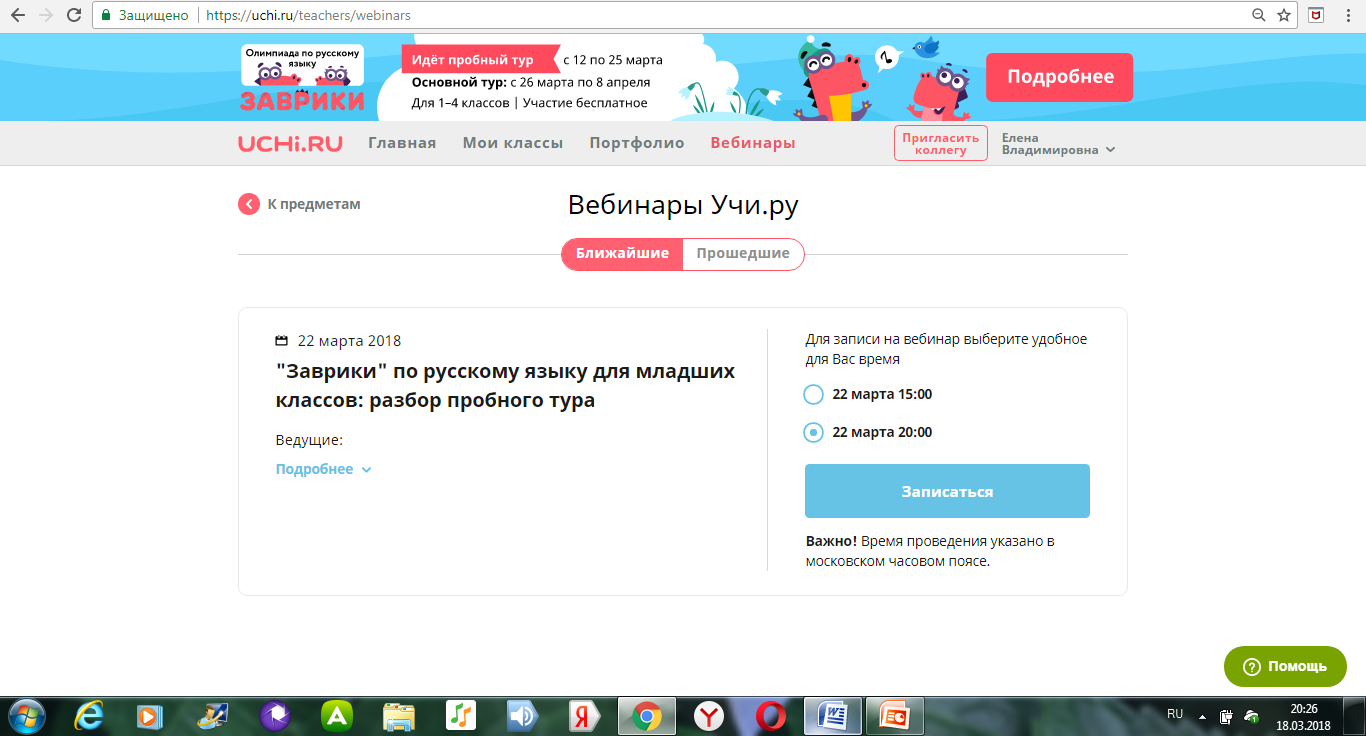 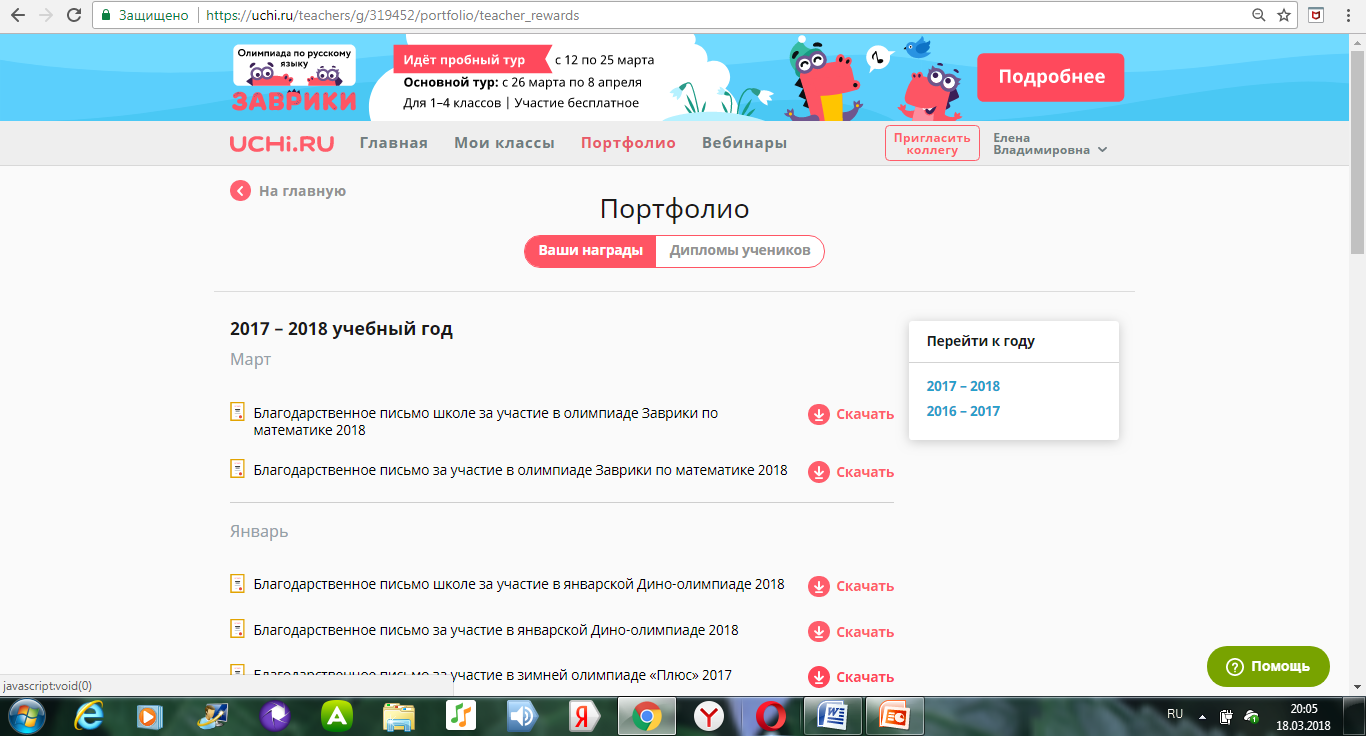 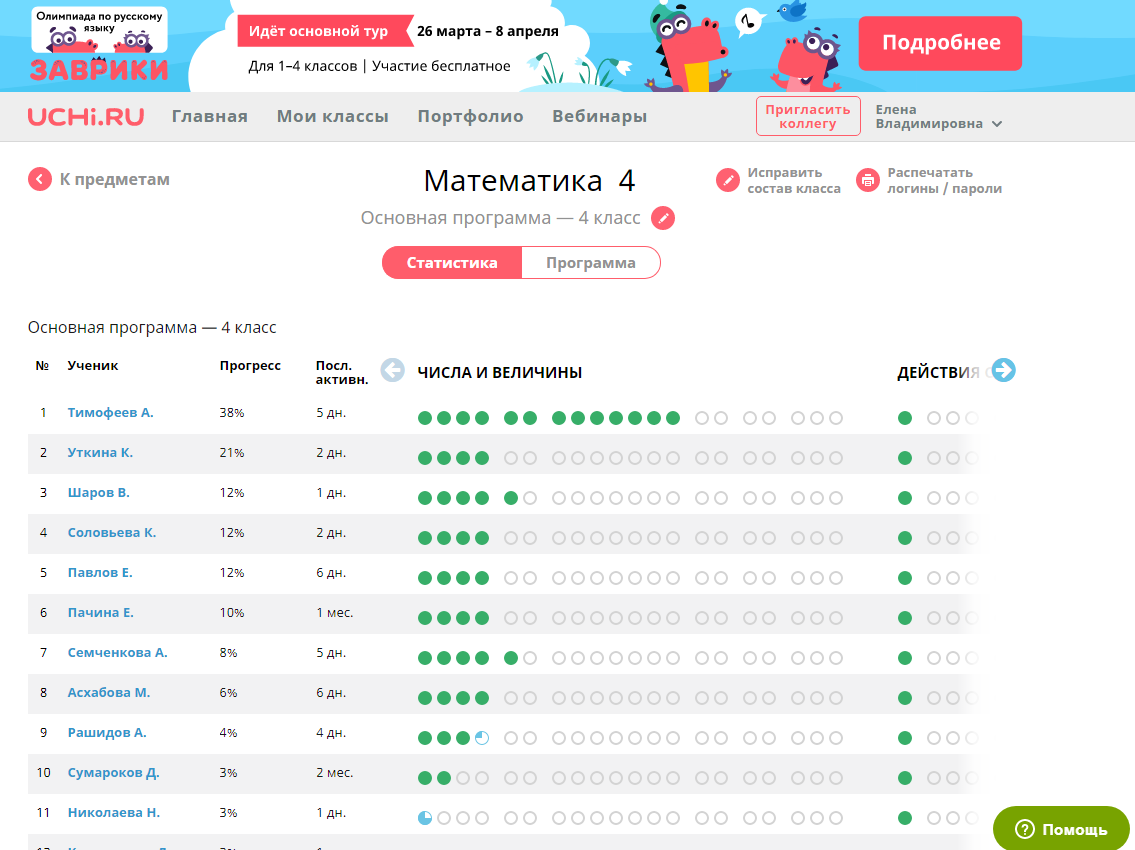 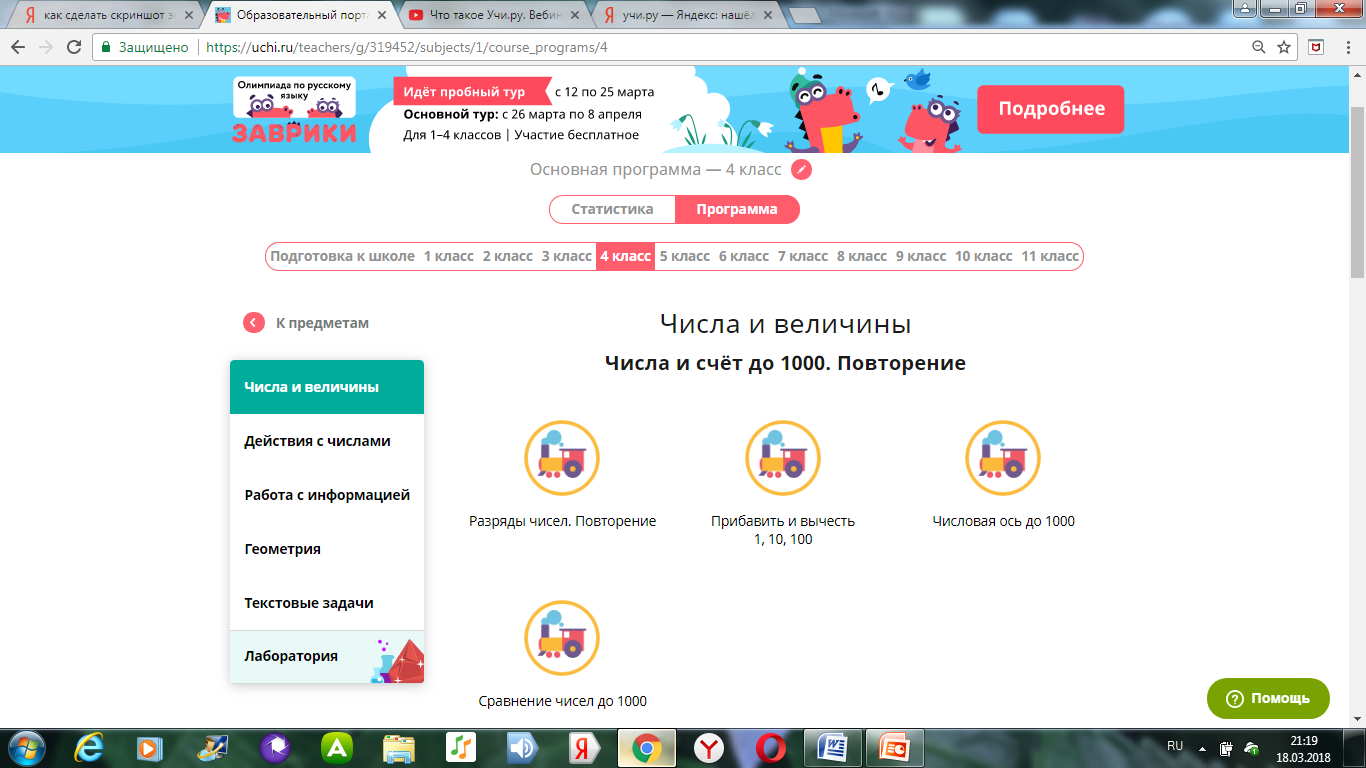 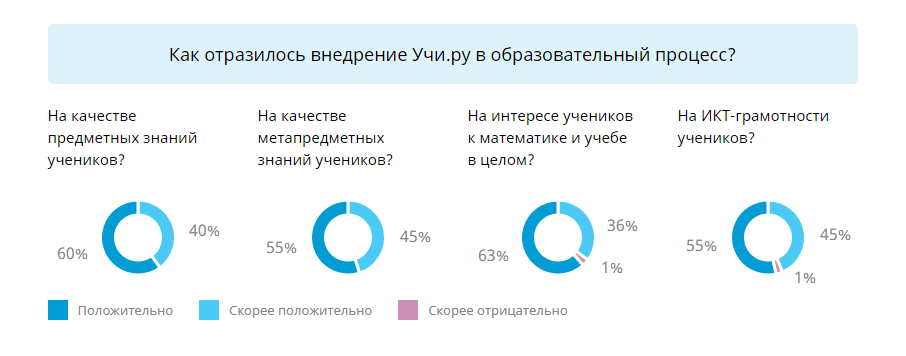 Основные преимущества интерактивной образовательной платформы Учи.ру:

- повышение образовательных результатов;
- усвоение материала без пробелов;
- рост интереса к обучению;
- доступность для детей с особыми образовательными потребностями;
- статистика в реальном времени.
Спасибо за внимание!